МагоЛего
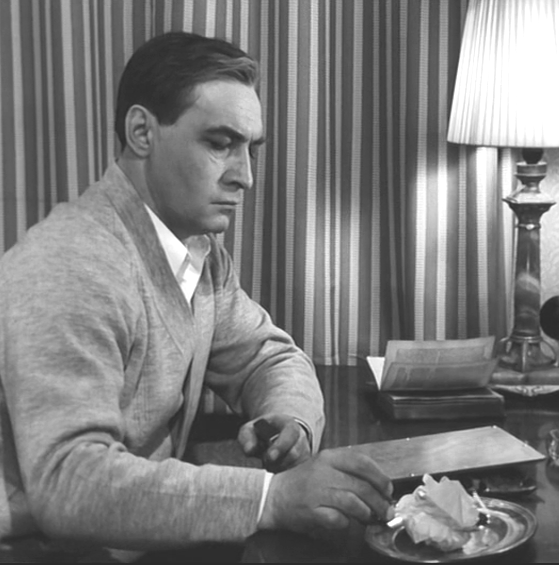 Актуальные проблемы конкурентной (деловой) разведки
Домашнее задание 
№ 1
3
«Экономический шпионаж». Общая характеристика корпоративной системы противодействия «экономическому шпионажу»
Задача № 1
Участие в научной конференции
Условия задачи:

Ваш научный руководитель по электронной почте получил приглашение (прилагается) от Евразийского Союза Ученых принять участие в 34 Международной конференции на тему «Актуальные проблемы в современной науке и пути их решения», которая должна состояться после 31 января 2017 года в Москве. Прием материалов и заявок заканчивается также 31 января 2017 года.

Ваш научный руководитель сообщил, что организатор конференции ему неизвестен и поручил Вам изучить вопрос, а по итогам представить заключение о возможности и целесообразности  участия в названной международной конференции.

Задание:  

Проведите изучение поступившего приглашения, сайта организатора и других необходимых источников информации, а также руководствуясь своими знаниями об организации международных научных конференций, выполните поручение научного руководителя. 

Задания, выполненные в свободной форме в формате  документа word,  необходимо загрузить в проект «Домашнее задание 1» в LMS до 23:59  31 января 2017 года. Если, по какой-то причине, у Вас возникли  проблемы с загрузкой работы в LMS, направляйте  ее по адресу nsedova@hse.ru  Пожалуйста, дождитесь ответа о получении работы.
Анонс международной конференции Евразийский Союз Ученых
Евразийский Союз Ученых info@infjournal.ru
20.01.2017
Многоуважаемые коллеги!
Прием статей для публикации в рамках
34-й Международной конференции:
«Актуальные проблемы в современной науке и пути их решения»
до 31.01.2017
(Россия, г. Москва)
 
Форма участия в конференции: заочная
Статьи публикуются на оригинальном языке написания автором
Статьи, опубликованные в рамках конференции, будут проиндексированы в РИНЦ
 






Приём анкет, текстов работ до 31.01.2017 (включительно)
Публикация электронного варианта журнала на сайте организации 20.02.2017
Рассылка журналов и сертификатов 20.02.2017
Свидетельство о регистрации СМИ: ПИ № ФС77-63060.
Международным центром ISSN (Париж, Франция) изданию был дан международный базовый номер для печатных изданий (International Standard Serial Number): ISSN 2411-6467 и для электронных ISSN 2413-9335.


Индексация журнала в международных наукометрических базах:
РИНЦ
Global impact factor (0.388 за 2015 г.)
Scientific indexing service
CiteFactor
ISI (0.833 за 2015 г.)
Academic Resource index (ResearchBib)
КиберЛенинка
SlideShare
IIJIF
JIFactor

Подробнее об индексации журнала в международных базах по ссылке ниже
 
 






Отписатся от рассылки вы можете здесь: Unsubscribe me from this list